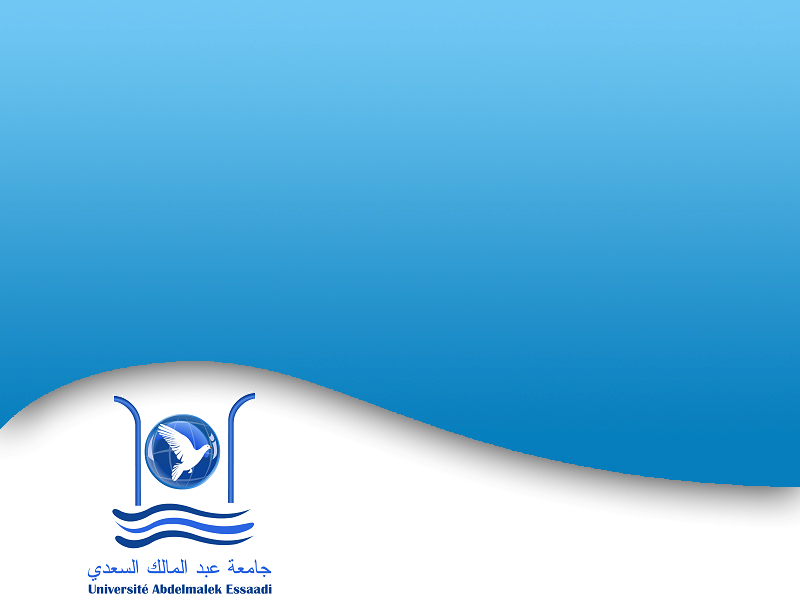 Abdelmalek Essaadi University
University reform in Morocco

Pr. Ahmed El Moussaoui
Vice Président
 
Atatuk University, ESRUC, 
June 3 to 6, 2011
www.uae.ma
Ibn Batuta Silk Road,
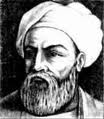 University’s traditions in the 19th century
Pr. Rethy Chhem, University of Western Ontario (Cambodia)
The French model: “obedience to the great master” (Low enacted on 10 Mai 1806)
Train bureaucrats for administration and officers for army

The German model: ” Freedom is, but the possibility of a various and indefinite activity” (Humbolt, 1908)
Conduct studies and research to their personnel will

The British model: “discoveries verified and perfected” (Newman, 1951)
Developing mental abilities, learn by research
21st century trends
Globalisation
Mass higher education


Commercialisation and alternate sources
ICT: Internet and social media
Best Universities
Objective: ed+research+ exploitation of K
Role: Creating value
Method: interdisciplinary and scientific
Creating: Professionals+scientists+entrepreneurs
Orientation: Global 
Language: English
Organisation: University Institutes
Management: Corporate and professional
Pr. Rethy Chhem, University of Western Ontario
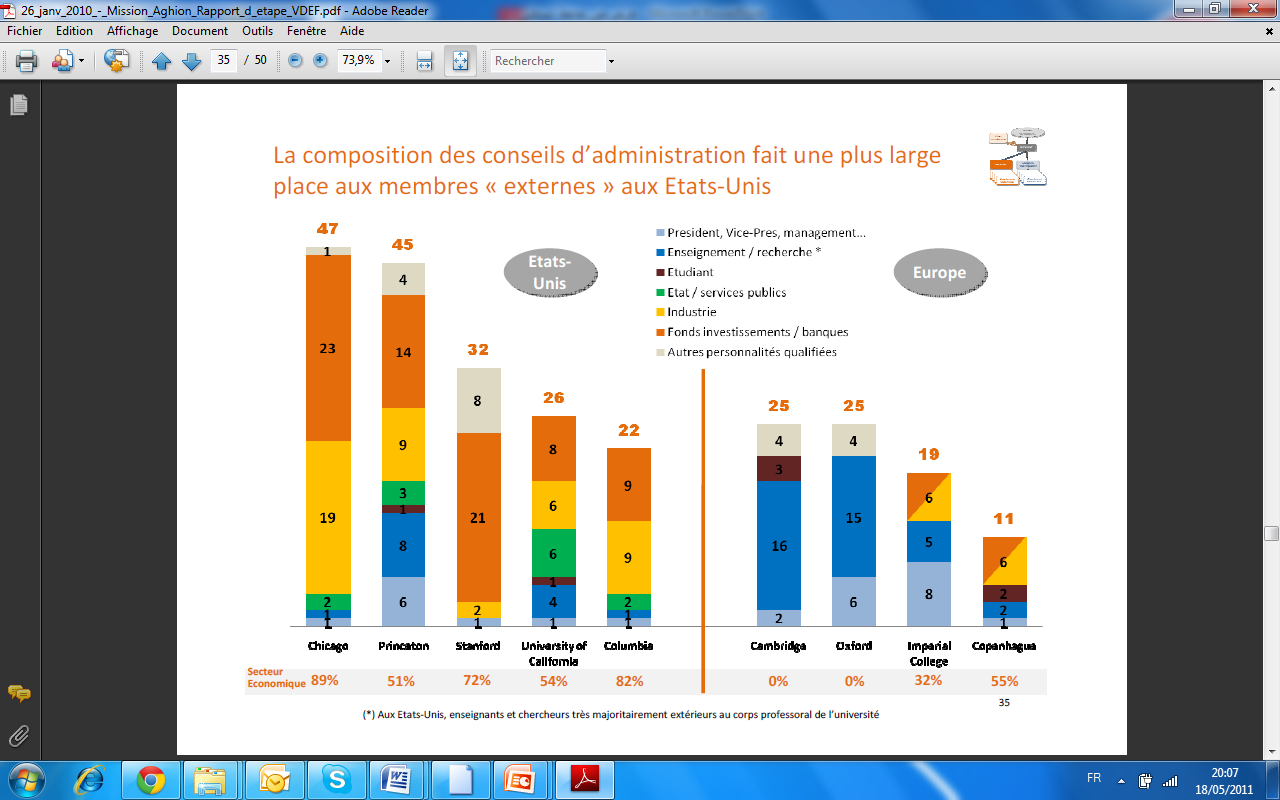 L’excellence universitaire : leçons des expériences internationales
Philippe Aghion, janvier 2010.
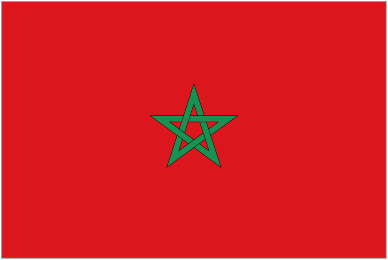 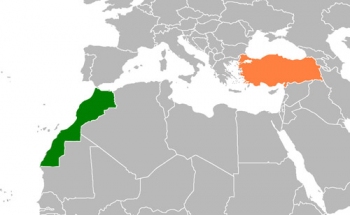 University reform in Morocco
31 millions inhabitants

15 universities, + 2 private

270 000 students; 12 000 professors
University reform in Morocco
1999: National Committee on Education and training
2000: Law for reorganizing universities : autonomy 
New procedure to choose presidents
2003: Pedagogic reform :LMD
2008: Research organization
2009: Agreement Ministry – University
“Plan d’Urgence 2009-2012” : annual report
Abdelmalek Essaâdi University
North of Morocco : Tangier-Tetuan Region
29 000 students; 741 Professors ; 465 administrative
Sciences, arts, law, management, economics
Medicine, pharmacy and dental faculties soon (2013)
Excellency in energy and ICT 
Cooperation : EU, Spain, France…
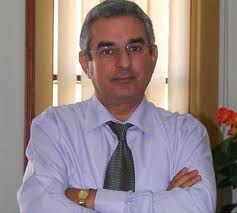 President 
Houdaifa AMEZIANE
Priorities of Governance
Having decisions accepted and implemented ;
Communicate about the decision making process and about decisions; 
Communicate to every body: students, administrative, staff, faculties members, civil society...: websites, journals, press, radio, TV...
Reinforce the adherence to the university by organizing common activities and developing INTRANET  ;
Introduce quality concept.
Apply the new pedagogical reform (LMD)
Implement the academic mission and formulate new courses, diplomas and assure quality and norms ;
Suggest new proper diplomas of the university and found new clients ; 
Contribute to the national effort to perform national degree course ;
New role of pedagogical commissions and organizations of diverse groups  ;
Introduce evaluation methods and culture ;
Establish bridges between disciplines ;
Develop new e-learning methods and purchase necessary equipments ;
Develop continuous education programs.
Best reorganization of research
New research policy : structuring ;
Activate the  “Doctorate Centers”; 
Develop more link between Research and lecturing ;
Give more interest to students in Doctorate Program : annual research meeting  ;
Reinforce the role of the « interface » ;
Optimize equipments ;
Finding external resources ;
Online organization and accreditation of new research structures “Sirech”;
Publishing annual research activities report.
Best reorganization of research
Training to manage international research program ;
Reinforce the practice of  English language ; 
Special interest to the research in the fields of social sciences and humanities ;
Training to conduct negotiation and contracts ;
Finding and managing scholarships for students.
To conclude
Our priorities are multiple but they all converge to increase the credibility of Moroccan high educational system and prepare young people to be a good citizen able to lead and serve the country in the global context.


	« Don’t ask what your country gives to you but ask 	yourself what you are giving to your country ».
His Majesty King Mohammed VI
THANK YOU FOR 
YOUR ATTENTION
04/06/2011
15
Meeting CPU –Presidents of American Public Universities